БЮДЖЕТ ДЛЯ ГРАЖДАН
К ОТЧЕТУ ОБ ИСПОЛНЕНИИ БЮДЖЕТА МОГО «УХТА» 
ЗА 2017 ГОД
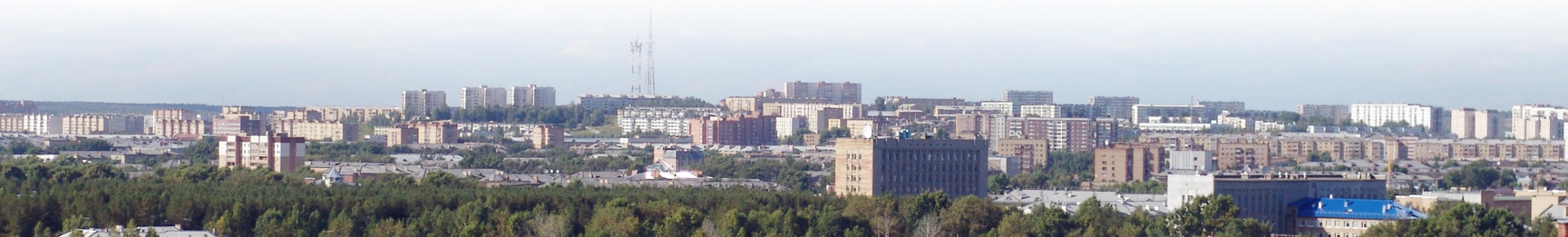 Уважаемые жители муниципального образования
 городского округа «Ухта»!

	Представляем вашему вниманию «Бюджет для граждан», который познакомит вас с основными положениями отчета об исполнении бюджета МОГО «Ухта» на 2017 год.
	Информация представлена в доступной для обычных граждан форме. В «Бюджете для граждан» подробно разъясняются основные «бюджетные» термины и понятия, отражены основные характеристики отчета  об исполнении бюджета МОГО «Ухта», достигнутые цели и  выполненные задачи. В виде схем и диаграмм представлены основные характеристики бюджета, объём и структура доходов и расходов, муниципального долга, а также дефицита бюджета. 
	Разработка информационного ресурса «Бюджет для граждан» является одним из важных направлений бюджетной политики, нацеленной на повышение прозрачности, открытости бюджета и бюджетного процесса. 
	Мы открыты для ваших замечаний и предложений.

М.Н. Османов
2
Содержание
3
Содержание
4
Социально-экономическая характеристика
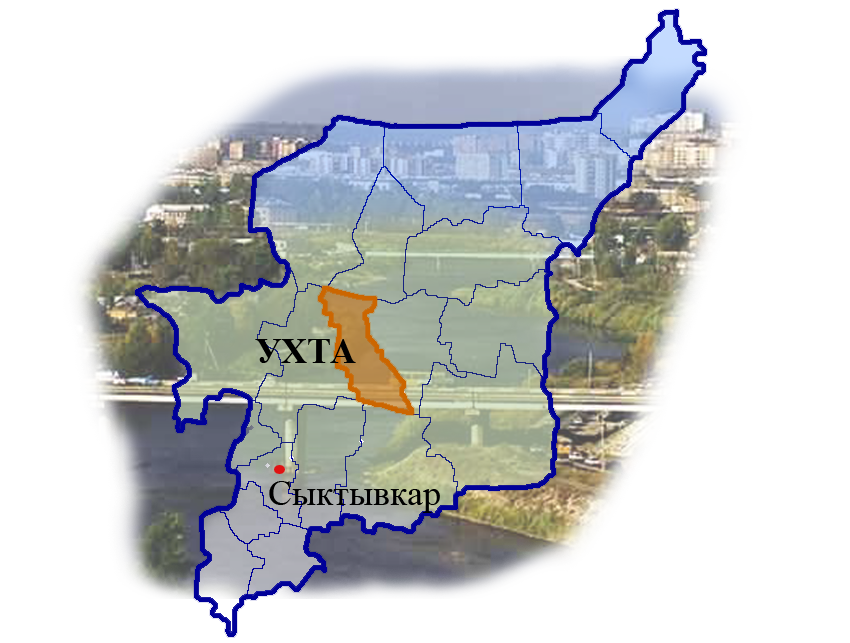 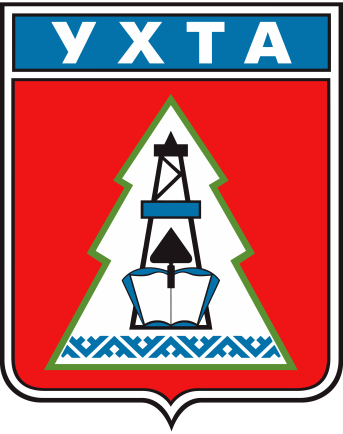 Площадь 13 232 км2 
18 населенных пунктов
Протяженность автомобильных дорог 109,13 км
Городское население 98 %
Сельское население 2 %
5
Сеть муниципальных учреждений
102 муниципальных учреждения
3 органа местного самоуправления
46 детских дошкольных учреждений 
 8 097 воспитанника
27 школ 
12 442 обучающихся
3 учреждения дополнительного образования детей 
 2 992  обучающихся
4 спортивные
 школы 
 2 077 обучающихся
Из бюджета МОГО «Ухта»
финансируется
111 учреждений
Информационно-методический центр
Художественная школа
265 обучающихся
5 учреждений физической культуры и спорта
3 музыкальные школы 475 обучающихся
Управление по делам
 ГО и ЧС
9 учреждений культуры
6 отраслевых (функциональных) управлений
Управление капитального строительства
Информационно-расчетный центр
6
Основные понятия
Бюджет - форма образования и расходования денежных средств, предназначенных для финансового обеспечения задач и функций государства и местного самоуправления.
ДОХОДЫ
РАСХОДЫ
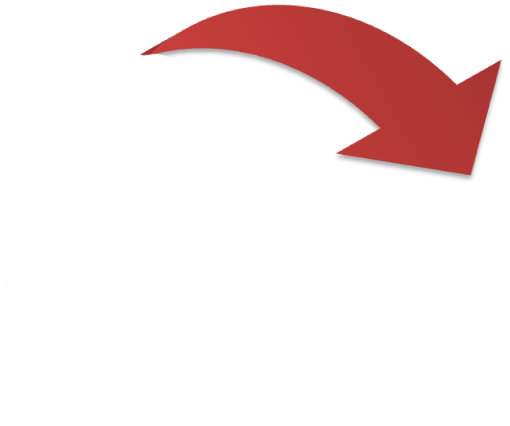 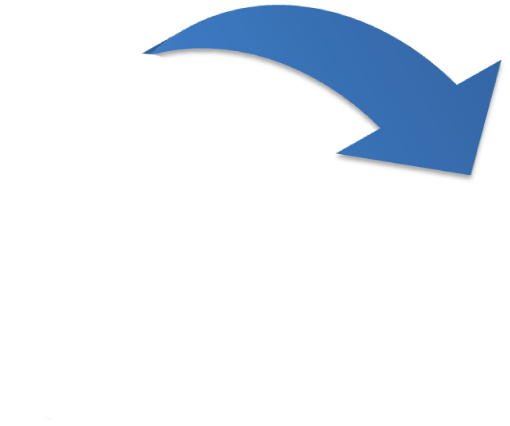 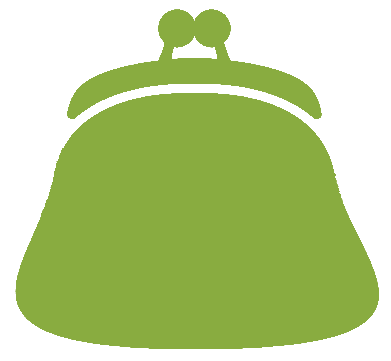 Доходы бюджета - поступающие в бюджет денежные средства.
Расходы бюджета - выплачиваемые из бюджета денежные средства.
БЮДЖЕТ
Со старонормандского
 buogette – сумка, кошелек
>
Профицит бюджета - превышение доходов бюджета над его расходами.
ДОХОДЫ
РАСХОДЫ
>
Дефицит бюджета - превышение расходов бюджета над его доходами.
ДОХОДЫ
РАСХОДЫ
7
Бюджетная классификация
Бюджетная классификация Российской Федерации – группировка доходов, расходов и источников финансирования дефицитов бюджетов бюджетной системы Российской Федерации, используемая для составления и исполнения бюджетов, составления бюджетной отчетности, обеспечивающей сопоставимость показателей бюджетов бюджетной системы Российской Федерации (статья 18 Бюджетного кодекса).
Классификация расходов бюджетов – основа для построения ведомственной структуры расходов соответствующего бюджета
Состав бюджетной классификации
(статья 19 Бюджетного кодекса):

Классификация доходов бюджетов;
Классификация расходов бюджетов;
Классификация источников финансирования дефицитов бюджетов.
8
Бюджетная классификация
Главный 
распорядитель
 бюджетных средств
Раздел
Подраздел
Целевая статья
Вид расходов
Х
Х
Х
Х
Х
Х
Х
Х
Х
Х
Х
Х
Х
Х
Х
Х
Х
Х
Х
Х
Программа
Под-
программа
Основное мероприятие
Программное (непрограммное)
 направление
Под-
группа
Эле-
мент
Направление расходов
Группа
Буквы «R», «L» и «S» означают расходы, направляемые на софинансирование уровня расходных обязательств:
«L» - для отражения расходов федерального бюджета;
«R» - для отражения расходов республиканского бюджета;
«S» - для отражения расходов местного бюджета, в целях софинансирования.
9
Содержание и форма проекта
Бюджетным кодексом Российской Федерации установлены единые требования к форме и содержанию проекта решения об утверждении отчета об исполнении бюджета (статья 264.6).
10
Этапы формирования отчета
Рассмотрение и утверждение годового отчета об исполнении бюджета Советом МОГО «Ухта»
Представление администрацией годового отчета в представительный орган муниципального образования 
(до 01 мая)
Внешняя проверка годового отчета об исполнении бюджета Контрольно-счетной палатой МОГО «Ухта» (01 апреля – 01 мая)
Составление бюджетной отчетности
(январь – 01 апреля)
11
Участники бюджетного процесса
12
Участие граждан в формировании бюджета
Гражданин – налогоплательщик формирует доходную часть бюджета
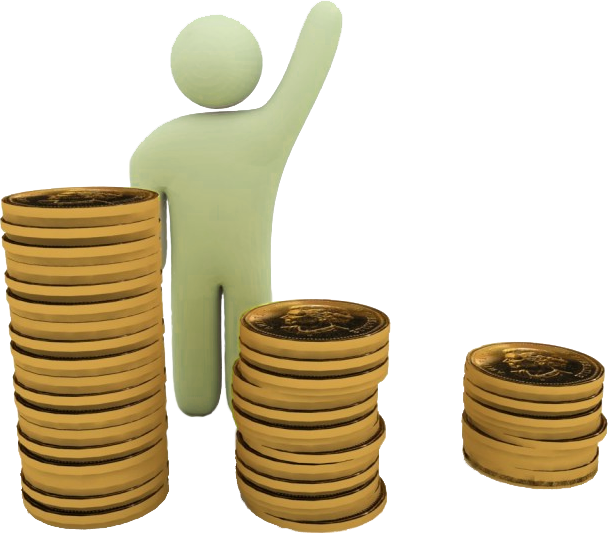 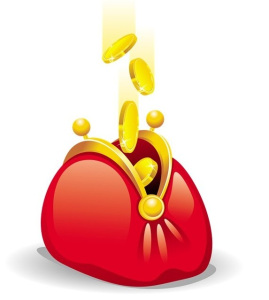 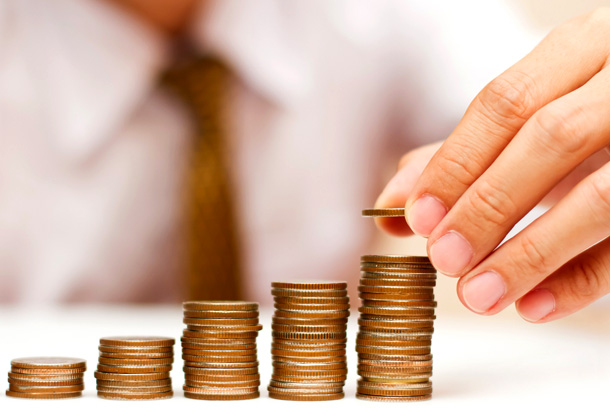 Гражданин – получатель социальных гарантий (расходная часть бюджета)
Физическая культура и спорт
Культура
Образование
ЖКХ
Медицина
Социальные 
льготы
13
Участие граждан в формировании бюджета
Направление замечаний и 
предложений через форму 
обратной связи на сайте 
Финансового управления 
по адресу http://fin.mouhta.ru/ 
в разделе Бюджет для граждан
Подготовка замечаний и 
предложений
Шаг 1
Шаг 2
Шаг 3
Шаг 4
Просмотр проекта (отчета)
бюджета на сайте 
Финансового управления 
по адресу http://fin.mouhta.ru/ 
в разделе Бюджет МОГО «Ухта»
Выступление на 
публичных слушаниях
14
Основные характеристики бюджета
млн. руб.
млн. руб.
15
Майские указыПрезидента Российской Федерации
млн. руб.
16
Средняя заработная плата работника бюджетной сферы
тыс. руб.
2018-2020 годы
2017 год
2016 год
2018-2020 годы
2017 год
2016 год
2018-2020 годы
2017 год
2016 год
2018-2020 годы
2017 год
2016 год
2018-2020 годы
2017 год
2016 год
17
Доходы и расходы на душу населения по сравнению с другими муниципальными образованиями
тыс. руб.
Расходы в расчете на душу населения по сравнению 
с другими муниципальными образованиями
Доходы в расчете на душу населения по сравнению 
с другими муниципальными образованиями
Воркута
Воркута
Усинск
Усинск
Инта
Инта
Ухта
Ухта
Сыктывкар
Сыктывкар
Информация на 01.01.2018
18
ДОХОДЫ
19
Доходы муниципального образования
Безвозмездные 
поступления
Неналоговые доходы
Налоговые доходы
Доходы от использования имущества
Плата за негативное воздействие на окружающую среду
Доходы от оказания платных услуг 
Доходы от компенсации затрат 
Доходы от реализации имущества
Доходы от продажи земельных участков
Платежи, взимаемые органами местного самоуправления городских округов за выполнение определенных функций
Штрафы, санкции, возмещение ущерба
Налог на доходы физических лиц
Доходы от акцизов на ГСМ
Налоги на совокупный доход
Налог на имущество физических лиц
Земельный налог
Государственная пошлина по делам, рассматриваемым в судах общей юрисдикции, мировыми судьями
Государственная пошлина за выдачу специального разрешения на движение по автомобильным дорогам транспортных средств
Государственная пошлина за выдачу разрешения на установку рекламной конструкции
Межбюджетные трансферты – средства, предоставляемые одним бюджетом другому бюджету 
Дотации – межбюджетные трансферты, предоставляемые на безвозмездной и безвозвратной основе без установления направлений и (или) условий использования;
Субсидии – межбюджетные трансферты, предоставляемые на условиях долевого софинансирования расходов других бюджетов;
Субвенции  - межбюджетные трансферты, предоставляемые на финансирование  «переданных» другим публично-правовым образованиям полномочий;
Прочие безвозмездные поступления от юридических и физических лиц
20
Налоги, оставшиеся у местного самоуправления после реформы
21
Мы - налогоплательщики
Ставка налога на 
легковые автомобили

Мощность двигателя:
Ставка налога от 
кадастровой 
стоимости земельных 
участков занятых 
жилищным фондом,
с/х назначения
или приобретенных 
(предоставленных) для 
личного подсобного 
хозяйства, садоводства,
огородничества,
животноводства или 
дачного хозяйства
Налог оплачивается 
исходя из 
кадастровой 
стоимости объекта 
налогообложения 
(решение Совета 
МОГО «Ухта» 
от 20.11.2014 № 331)
В отдельных случаях
ставка налога:
9%, 30%, 35%
Налог поступает 
в бюджет 
МОГО «Ухта»
в размере 20 % 
в бюджет 
Республики Коми
в размере 80 %
до 70 л. с.
70 – 85 л. с.
85 – 100 л. с.
100 – 150 л. с.
150 – 200 л. с.
200 – 250 л. с.
свыше 250 л. с.
10 руб.
15 руб.
20 руб.
30 руб.
50 руб.
75 руб.
150 руб.
Налог поступает
в бюджет 
МОГО «Ухта»
в объеме 100 %
Налог поступает
в бюджет Республики
Коми в объеме 100 %
Налог поступает
в бюджет МОГО «Ухта»
в объеме 100 %
Ставка
налога
0,3%
1,5%
0,2%;
2%;0,5%
13%
Налог 
на имущество
физических лиц
Земельный 
налог
Транспортный 
налог
Налог на доходы
физических лиц
22
Структура доходов бюджета
23
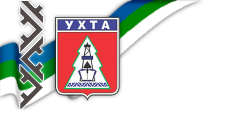 Структура налоговых и неналоговых доходов бюджета
Доходы от продажи активов
2017 год (млн. рублей)
Налоги на имущество
2014 год – 128,1
2015 год – 91,0
2016 год – 117,4
2017 год – 28,2
2014 год – 66,6
2015 год – 59,4
2016 год – 49,8
2017 год – 99,4
Налоги на совокупный доход
Доходы от использования муниципального имущества
2014 год – 154,6
2015 год – 183,7
2016 год – 202,7
2017 год – 201,5
2014 год – 243,8
2015 год – 242,6
2016 год – 251,3
2017 год – 264,4
Налог на доходы физических лиц
Прочие доходы
Налоговые и неналоговые доходы (ВСЕГО)
2014 год – 1 440,2
2015 год – 1 376,1
2016 год – 1 458,2
2017 год – 1 446,6
2014 год – 784,6
2015 год – 732,4
2016 год – 748,7
2017 год – 783,0
2014 год – 62,5
2015 год – 67,0
2016 год – 88,3
2017 год – 70,1
24
Динамика изменения налоговых и неналоговых доходов бюджета
млн. руб.
25
Распределение налоговых доходов по уровням бюджетов (по главному администратору – Федеральная налоговая служба)
млн. руб.
32 815
3,5%
23 841
52,7%
4,5%
19 825
5,3%
17 313
15 625
6,4%
54,6%
13 815
57,9%
10,3%
48,2%
32,6%
43,8%
40,9%
45,4%
57,1%
36,8%
26
Межбюджетные отношения
10,6%
Безвозмездные поступления от других бюджетов бюджетной системы Российской Федерации всего 2 120,08 млн. руб.
Безвозмездные поступления от других бюджетов бюджетной системы Российской Федерации всего 2 204,67 млн. руб.
Безвозмездные поступления от других бюджетов бюджетной системы Российской Федерации всего 2 190,15 млн. руб.
27
Межбюджетные отношения
млн. руб.
28
Межбюджетные отношения
млн. руб.
29
Выпадающие доходы при предоставлении льгот по налогам
млн. руб.
30
Прочие безвозмездные поступления
Прочие безвозмездные поступления за 2017 год составили 25,5  млн. рублей:
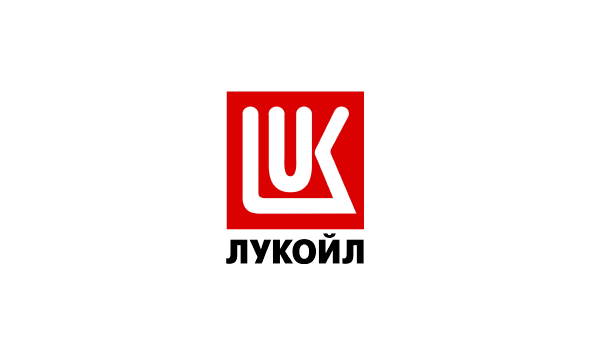 Соглашение о сотрудничестве между администрацией МОГО «Ухта» и ООО «ЛУКОЙЛ-Коми» на 2017 год – 12,7 млн. рублей;
Соглашение о сотрудничестве между администрацией МОГО «Ухта» и ООО «ЛУКОЙЛ-Ухтанефтепереработка» от 01.01.2017 
№ 17-05-2017 – 2,3 млн. рублей;
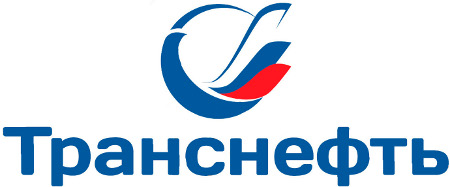 Договор пожертвования с АО «Транснефть-Север» от 22.02.2017 № 275/17 – 10,5 млн. рублей.
31
Мероприятия в рамках соглашений
32
РАСХОДЫ
33
Структура расходов бюджета
млн. руб.
0,1%
0,3%
0,4%
1,7%
1,0%
4,0%
3,2%
3,7%
1,1%
0,9%
6,6%
7,5%
4,9%
6,2%
6,4%
7,5%
15,6%
12,5%
56,4%
60,0%
Всего 3 513,2 млн. руб.
Всего 3 519,7 млн. руб.
34
Расходы в расчете на душу населения в 2017 году
29 677
рублей 
в год
2 473
рубля 
в месяц
расходов приходится на одного гражданина
165
рублей 
в месяц
1 976
рублей 
в год
расходов на общегосударственные вопросы приходится на одного гражданина
3 069
рубля 
в год
256
рублей 
в месяц
расходов на культуру, физическую культуру и спорт приходится на одного гражданина
1 394
рубля 
в месяц
16 731
рубль 
в год
расходов на образование приходится на одного гражданина
4 622
рубля 
в год
385
рублей 
в месяц
расходов на жилищно-коммунальное хозяйство приходится на одного гражданина
35
Расходы в расчете на одного воспитанника, обучающегося в 2017 году
8 756
рублей 
в месяц
105 068
рублей
в год
расходов на одного воспитанника детского дошкольного учреждения
(за 2017 – 8 097)
65 472
рубля 
в год
5 456
рублей 
в месяц
расходов на одного обучающегося общеобразовательного учреждения
(за 2017 – 12 442)
2 780
рублей 
в месяц
33 363
рубля
в год
расходов на одного обучающегося спортивной школы
(за 2017 – 2 077)
85 564
рубля 
в год
7 130
рублей 
в месяц
расходов на одного обучающегося музыкальной школы 
(за 2017 – 475)
31 376
рублей
в год
2 615
рублей
в месяц
расходов на одного обучающегося художественной школы 
(за 2017 – 265)
36
Финансирование муниципальных учреждений
Финансирование муниципальных учреждений осуществляется на основании муниципальных заданий в рамках программной части бюджета.

Муниципальным  учреждениям (бюджетным и автономным) устанавливается муниципальное задание на оказание муниципальных услуг (выполнение работ) с указанием показателей объёма и качества его выполнения.

Муниципальные услуги (работы), оказываемые (выполняемые) муниципальными учреждениями в рамках муниципального задания предоставляются населению бесплатно.

Оказание услуг (выполнение работ) на платной основе для населения возможно только при наличии перечня видов приносящей доход деятельности в уставе учреждения, заключения письменного договора об оказании платных услуг (выполнении работ).
37
Расходы бюджета в разрезе групп видов расходов
млн. руб.
38
Расходы бюджета в разрезе разделов, подразделов
39
Расходы бюджета в разрезе разделов, подразделов
40
Расходы бюджета в разрезе разделов, подразделов (причины отклонений)
тыс. руб.
Резервные фонды
Другие общегосударственные 
вопросы
Водное хозяйство
Обеспечение пожарной 
безопасности
-0,7
-1,0
-3,7
-7,2
Заявительный характер выплаты пособий и компенсаций
Несвоевременность представления исполнителями работ (поставщиками, подрядчиками) документов для расчетов
Несвоевременность представления исполнителями работ (поставщиками, подрядчиками) документов для расчетов
Оплата работ «по факту» на основании актов выполненных работ
Транспорт
Охрана семьи и детства
Жилищное хозяйство
Физическая культура
-12,2
-142,2
-10,5
-0,4
Оплата работ «по факту» на основании актов выполненных работ
Несогласие граждан на выкупную цену за жилое помещение. Направление исков в суд.
Невозможность заключения муниципального контракта по итогам конкурса в связи с отсутствием претендентов.
Заявительный характер компенсаций
Невозможность заключения муниципального контракта по итогам конкурса в связи с отсутствием претендентов (поставщиков, подрядчиков, исполнителей)
41
Муниципальные программы
Муниципальная программа – комплекс мероприятий, направленных на достижение стратегической цели.
МУНИЦИПАЛЬНАЯ ПРОГРАММА
Муниципальные программы:

«Развитие системы муниципального управления 
на 2014 – 2020 годы»;

«Развитие экономики на 2014 – 2020 годы»;

«Безопасность жизнедеятельности населения 
на 2014 – 2020 годы»;

«Развитие транспортной системы на 2014 – 2020
годы»;

«Жильё и жилищно – коммунальное хозяйство
на 2014 – 2020 годы»;

«Развитие образования на 2014 – 2020 годы»;

«Культура на 2014 – 2020 годы»;

«Социальная поддержка населения
на 2016 – 2020 годы»;

«Развитие физической культуры и спорта
на 2014 – 2020 годы».

«Переселение граждан, проживающих на территории МОГО «Ухта», из аварийного жилищного фонда на 2013-2017 годы».
Стратегическая цель МОГО «Ухта»
Цель программы
Цель программы
Цель программы
Задачи
Задачи
Задачи
Мероприятия
Мероприятия
Мероприятия
Показатели эффективности
42
Исполнение программной части бюджета
млн. руб.
43
Развитие системы муниципального управления на 2014-2020 годы
млн. руб.
Финансирование
Цель программы:
Повышение эффективности и результативности деятельности 
органов местного самоуправления.
Ответственный исполнитель: 
Администрация.
Соисполнители:
Финансовое управление;
Комитет по управлению муниципальным имуществом.
Годовой отчет о ходе реализации и оценке эффективности реализации муниципальной программы МОГО «Ухта» 
«Развитие системы муниципального управления на 2014-2020 годы размещен по адресу 
https://mouhta.ru/directions/business/.
44
Развитие экономики на 2014-2020 годы
Цель программы:
Создание благоприятных условий для устойчивого экономического 
развития городского округа.
Ответственный исполнитель: 
Управление экономического развития.
Соисполнители:
Управление культуры;
Комитет по управлению муниципальным имуществом.
Финансирование
млн. руб.
Годовой отчет о ходе реализации и оценке эффективности реализации муниципальной программы МОГО «Ухта» 
«Развитие экономики на 2014-2020 годы» размещен по адресу
https://mouhta.ru/directions/business/files/strateg_uprav/munprog/otchet_2017.PDF.
45
Безопасность жизнедеятельности населения на 2014-2020 годы
Цель программы:
Содействие повышению уровня безопасности 
жизнедеятельности населения.
Ответственный исполнитель: 
Управление по делам ГО и ЧС.
Соисполнители:
Управление жилищно-коммунального хозяйства; 
Управление капитального строительства;
Управление образования.
Финансирование
млн. руб.
Годовой отчет о ходе реализации и оценке эффективности реализации муниципальной программы МОГО «Ухта» 
«Безопасность жизнедеятельности населения на  2014-2020 годы» размещен по адресу 
 http://emercom.mouhta.ru/about/2017/.
46
Развитие транспортной системы на 2014-2020 годы
Финансирование
млн. руб.
Цель программы:
Обеспечение потребности населения в качественных и доступных 
транспортных услугах.
Ответственный исполнитель: 
Управление жилищно-коммунального хозяйства.
Соисполнитель:
Управление капитального строительства.
Годовой отчет о ходе реализации и оценке эффективности реализации муниципальной программы МОГО «Ухта» 
«Развитие транспортной системы на  2014-2020 годы» размещен по адресу 
http://gkh.mouhta.ru/programs/transport/godovye-otchety-o-khode-realizatsii-i-otsenke-effektivnosti-realizatsii-munitsipalnoy-programmy2.php.
47
Жилье и жилищно-коммунальное хозяйство на 2014-2020 годы
Цель программы:
Создание условий для удовлетворения потребностей населения 
в качественном жилье и жилищно-коммунальных услугах.
Ответственный исполнитель: 
Управление жилищно-коммунального хозяйства.
Соисполнитель:
Управление капитального строительства;
Управление образования;
Комитет по управлению муниципальным имуществом.
Финансирование
млн. руб.
48
Жилье и жилищно-коммунальное хозяйство на 2014-2020 годы
Годовой отчет  о ходе реализации и оценке эффективности реализации муниципальной программы МОГО «Ухта»
«Жилье и жилищно-коммунальное хозяйство на 2014 -2020 годы» размещен по адресу 
http://gkh.mouhta.ru/programs/gkh/godovye-otchety-o-khode-realizatsii-i-otsenke-effektivnosti-realizatsii-munitsipalnoy-programmy.php.
49
Развитие образования на 2014-2020 годы
млн. руб.
Цель программы:
Повышение доступности, качества и эффективности системы 
образования с учетом потребностей населения.
Ответственный исполнитель: 
Управление образования.
Соисполнители:
Управление капитального строительства; 
Управление культуры; 
Управление физической культуры и спорта.
Финансирование
50
Развитие образования на 2014-2020 годы
51
Развитие образования на 2014-2020 годы
Годовой отчет о ходе реализации и оценке эффективности реализации муниципальной программы МОГО «Ухта»
«Развитие образования на 2014-2020 годы» размещен по адресу 
http://edu.mouhta.ru/about/godotchet/index2.php.
52
Культура на 2014-2020 годы
млн. руб.
Финансирование
Цель программы:
Развитие культурного потенциала, сохранение культурного наследия 
и гармонизация культурной жизни населения муниципального 
образования.
Ответственный исполнитель: 
Управление культуры.
Соисполнитель:
Управление капитального строительства.
53
Культура на 2014-2020 годы
Годовой отчет о ходе реализации и оценке эффективности реализации муниципальной программы МОГО «Ухта» 
«Культура на 2014 -2020 годы»  размещен по адресу
http://kultura.mouhta.ru/docs/otchet_mun/ezhegodnye-otchety/.
54
Социальная поддержка населения на 2016-2020 годы
млн. руб.
Финансирование
Цель программы:
Оказание социальной поддержки гражданам.
Ответственный исполнитель: 
Социальный отдел администрации.
Годовой отчет о ходе реализации и оценке эффективности реализации муниципальной программы МОГО «Ухта» 
«Социальная поддержка населения на 2016 -2020 годы» размещен по адресу
 https://mouhta.ru/directions/business/.
55
Развитие физической культуры и спорта на 2014-2020 годы
Цель программы:
Совершенствование системы физической культуры и спорта, 
направленной на укрепление здоровья, улучшение качества жизни
населения и развитие массового спорта.
Ответственный исполнитель: 
Управление физической культуры и спорта.
Соисполнители:
Управление капитального строительства;
Управление образования;
Управление жилищно-коммунального хозяйства.
Финансирование
млн. руб.
Годовой отчет о ходе реализации и оценке эффективности реализации муниципальной программы МОГО «Ухта» 
«Развитие физической культуры и спорта на 2014 -2020 годы» размещен по адресу
http://sport.mouhta.ru/activity/reports/informatsiya-za-2017-god.php.
56
Сведения о достижении значений показателей муниципальной программы МОГО «Ухта» «Переселение граждан, проживающих на территории МОГО «Ухта», из аварийного жилищного фонда на 2013-2017 годы»
Объем финансирования программы
Сведения о достижении значений показателей
57
Участие в федеральных и республиканских программах
58
Участие в федеральных и республиканских программах
59
Участие в федеральных и республиканских программах
60
Поддержка организаций
млн. руб.
61
Непрограммные мероприятия
млн. руб.
2017 год
0,5%
1,7%
0,1%
0,3%
0,1%
5,6%
3,5%
3,4%
2,3%
12,0%
9,3%
0,6%
60,6%
Всего 192,3 млн. руб.
62
Расходы на поддержку отдельных категорий граждан
63
Расходы на поддержку отдельных категорий граждан
64
Дефицит и источники финансирования дефицита
млн. руб.
65
Динамика муниципального долга
млн. руб.
Мероприятия по оптимизации муниципального долга и сокращения расходов на обслуживание:
1
Проведение работы по снижению процентных ставок в рамках уже 
заключённых муниципальных контрактов с банками;
2
Мероприятия по перекредитованию коммерческих кредитов 
(замещение «дорогих» кредитов на «дешёвые»);
3
Использование временно свободных средств бюджетных и автономных учреждений 
с последующим восстановлением их до конца очередного финансового года.
66
Ограничения, установленные Бюджетным кодексом Российской Федерации
млн. руб.
67
Исполнительные  листы
В 2017 году принято к исполнению 705 судебных актов на сумму 47,7 млн. рублей, исполнено 708 судебных актов на сумму 57,4 млн. рублей, в том числе:

Администрацией МОГО «Ухта» и её подразделениями принято 139 судебных актов на сумму 9,8 млн. рублей, исполнено 141 судебный акт на сумму 14,4 млн. рублей;
МУ «Управление жилищно-коммунального хозяйства» администрации МОГО «Ухта» принято 17 судебных актов на сумму 5,9 млн. рублей, исполнено 17 судебных актов на сумму 5,9 млн. рублей;
МУ «Управление культуры» администрации МОГО «Ухта» принят и исполнен один судебный акт на сумму 42 рубля 91 копейка;
МУ «УО» администрации МОГО «Ухта» принят и исполнен один судебный акт на сумму 7,5 тысяч рублей;
Контрольно-счетной палатой МОГО «Ухта» принят и исполнен один судебный акт на сумму 60 рублей 83 копейки;
Советом МОГО «Ухта» принято и исполнено 2 судебных акта на сумму 58 рублей 68 копеек; за счет средств казны МОГО «Ухта» принят и исполнен один судебный акт на сумму 15,0 тысяч рублей; 
бюджетными и автономными учреждениями МОГО «Ухта» принято 543 судебных акта на сумму 32,0 млн. рублей, исполнено 544 судебных акта на сумму 37,0 млн. рублей, 1 судебный акт 2016 года на сумму 1,8 млн. руб. возвращен взыскателю согласно заявлению.
     Не исполнено по состоянию на 1 января 2018 года 24 судебных акта на сумму 4,6 млн. рублей. 
 
Для сравнения, в 2016 году было принято к исполнению 568 актов на сумму 101,5 млн. рублей, исполнено 578 акта на сумму 127,4 млн. рублей (количество судебных актов увеличилось в 1,2 раза).
68
Контрольные мероприятия
За 2017 год Финансовым управлением администрации МОГО «Ухта» проведено 36 контрольных мероприятий, из них:
5 ревизий финансово – хозяйственной деятельности муниципальных учреждений;
22 проверки отдельных вопросов;
9 внеплановых проверок на основании поступивших обращений. 
 
Выявлено нарушений на общую сумму 8,0 млн. руб., в том числе:
необоснованные расходы 			1,2 млн. руб. 
нецелевое использование денежных средств 	0,6 млн. руб.
необоснованно полученные средства 		0,2 млн. руб.
недостача 				0,2 млн. руб.
излишки				0,8 млн. руб. 
недоплата по заработной плате работникам 	0,2 млн. руб. 
принятие бюджетных обязательств сверх утвержденных 
	         бюджетных назначений  			0,7 млн. руб. 
переплата по доходам в бюджет МОГО «Ухта» 	0,6 млн. руб. 
неполученные доходы в бюджет МОГО «Ухта»	4,3 млн. руб. 

По результатам контрольных мероприятий направлено:
в адрес объектов контроля – 36 актов контрольных мероприятий, 24 представления, 5 предписаний, 6 предложений по устранению выявленных нарушений;
главным распорядителям бюджетных средств – 22 акта контрольных мероприятий;
прокуратуре Республики Коми – 1 акт контрольного мероприятия;
прокуратуре г. Ухты – 4 акта контрольных мероприятий;
отделу МВД России по г. Ухте – 6 актов контрольных мероприятий.
69
Общественно значимые проекты
Ремонт улиц и проездов
109,2
млн.
из бюджета 
Республики Коми
г. Ухта
 пр. Космонавтов
 пр. Ленина (участок от ул.Октябрьская – пр.Космонавтов до ул.Интернациональная)
 ул. 30 лет Октября
 ул. Набережная Газовиков
 ул. Октябрьская (участок от ул.Пушкина до  д.2А по ул.Октябрьская)
 ул. Чибьюская (участок до ул. Юбилейная) 1 полоса проезжей части
 ул. Мира (участок от кольца до д.6)

пгт. Ярега
 ул. Советская
 ул. Нефтяников
 ул. Белгородская
2,1
млн.
из бюджета 
МОГО «Ухта»
Отремонтировано 77 376 кв. м дороги
Ремонт дворовых территорий
20,0
млн.
ул. 30 лет Октября, д.5; ул. 30 лет Октября, д. 9, д. 11; ул. 30 лет Октября, д. 11, д. 13; ул. 30 лет Октября д. 15, д. 17, д. 19; ул. 40 лет Коми, д. 14/11; пр-д Дружбы, д. 17; ул. Интернациональная, д. 74/42; пр. Космонавтов, д. 8/32, д. 16/29, д. 10, д. 12, д. 14, пр. Ленина, д. 27, ул. Оплеснина, д. 30; пр. Космонавтов, д. 22; пр. Космонавтов, д. 32, 34; пр. Космонавтов, д. 42; пр. Космонавтов, д. 44; пр. Космонавтов, д. 46/27; пр. Космонавтов, д. 46/27; ул. Куратова, д. 4; пр. Ленина, 9; пр. Ленина, д. 28а; пр. Ленина, д. 28б; пр. Ленина, д. 28в; пр. Ленина, д. 46; пр. Ленина, д. 57, д. 61; пр. Ленина, д. 61, д. 65; ул. Машиностроителей, д. 5; наб. Нефтяников, д.д. 20 - 22, пр. Ленина, д. 77; ул. Оплеснина, д. 4, д. 6, д. 8, пр. Ленина, д. 3; ул. Оплеснина, д. 8/14, ул. 40 лет Коми, д. 10; ул. Оплеснина, д. 10, д. 12; ул. Севастопольская, д. 11 а, д. 13, д. 13 а, ул. Сенюкова, д. 1, д. 3; ул. Сенюкова, д. 39; ул. Советская, д. 9; ул. Советская, д. 16; пр-д Строителей, д. 24; пр-д Строителей, д. 29; ул. Тиманская, д. 11; ул. Юбилейная, д. 11а; ул. Геологов, д. 7/13; ул. Геологов, д. 14а; ул. Шахтинская, д. 1; Ярега ул. Советская, д. 14.
из бюджета 
Республики Коми
11,5
млн.
4,8
млн.
дорожный 
фонд
из бюджета 
МОГО «Ухта»
Отремонтировано 49 дворовых проездов и 
11 подъездов к дворовым территориям
70
Народный бюджет
Цель - повышение эффективности решения проблем местного уровня за счет эффективного вовлечения населения, бизнеса, органов власти в решение проблем, мобилизации и повышения эффективности использования финансовых средств.
ШАГ 5
ШАГ 4
Поиск единомышленников

Необходимо найти единомышленников – людей, готовых поддержать Вашу идею, чтобы сделать окружающую жизнь лучше.
Конкурсный отбор

Муниципальная комиссия, после голосования граждан, направляет проекты на республиканский этап. Администрация Главы Республики Коми проводит отбор победителей и распределяет субсидии.
Подготовка проекта

Вы и Ваша команда подготавливает проект и направляет его в администрацию МОГО «Ухта».
Сбор средств. Отбор подрядчиков

Органы местного самоуправления проводят конкурсный отбор подрядчиков на выполнение работ в соответствии с законодательством о контрактной системе в сфере закупок для муниципальных нужд.
Реализация. Приемка работ.

Вы и Ваша команда можете следить за ходом работ, принимать участие в приемке работ.
max срок реализации 
12 мес.
ШАГ 1
ШАГ 2
ШАГ 3
Финансирование проекта
Проект должен быть социально направленным:
обустройство детских площадок;
благоустройство территории;
устройство спортивных площадок;
установка освещения и др.
бюджет 
республики 
Коми
население,
бизнес
бюджет 
МОГО «Ухта»
71
Народный бюджет
Поддержка инициатив граждан – приоритетное направление деятельности МОГО «Ухта».
Администрацией Главы Республики Коми отобраны 5 народных проектов, которые реализованы на территории МОГО «Ухта» в полном объеме:
из бюджета 
МОГО «Ухта»
764 тыс.
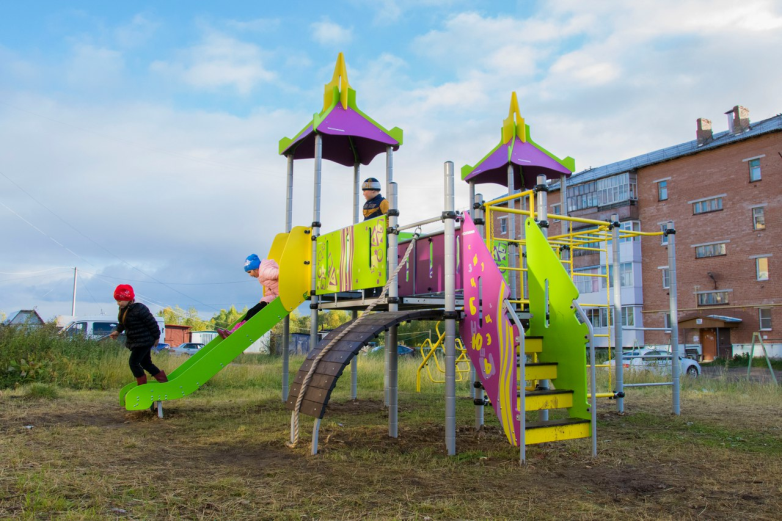 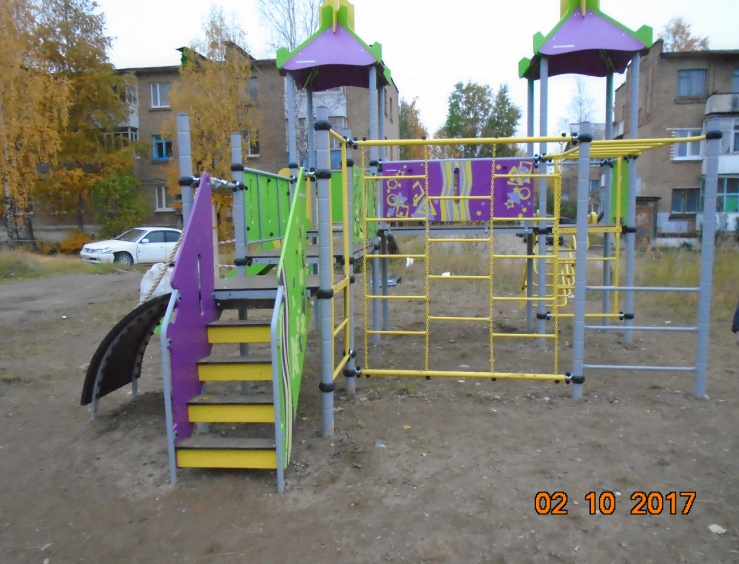 455 тыс.
455 тыс.
36%
Всего
2 135 тыс.
Детская площадка 
ул. Интернациональная, д. 37
Детская площадка мкр. Югер
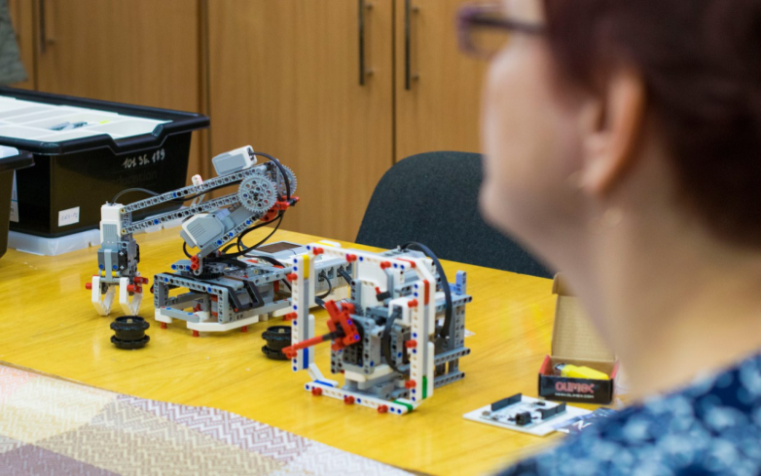 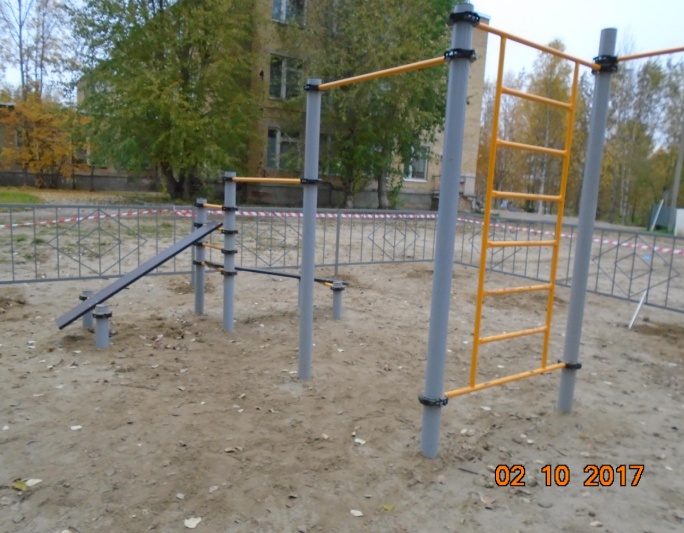 425 тыс.
400 тыс.
400 тыс.
Укомплектование инвентарем объектов культуры в отдаленных поселках и деревнях МОГО «Ухта»
Спортивная площадка 
в мкр. УРМЗ
«Робототехника» МУ ДО «ЦЮТ»
72
Риски и проблемы
выпадающие доходы при предоставлении льгот, установленных федеральным законодательством по налогам – 331,6 млн. рублей;
дополнительные источники доходов на принятие новых расходных обязательств отсутствовали;
судебные иски к МОГО «Ухта», в том числе по переселению граждан из аварийного жилищного фонда;
перерасчет по арендной плате за земельные участки (требование ООО «ЛУКОЙЛ-КОМИ» о возврате неосновательного обогащения в сумме 193 млн. рублей).
73
Открытость бюджетных данных, опросы и конкурсы
Финансовое управление является организатором и участником Всероссийской акции «Дни финансовой грамотности в учебных заведениях». 
В 2017 году лекторами-экспертами стали работники:
Межрайонной ИФНС России № 3 по Республике Коми, 
Государственного учреждения -Управление Пенсионного фонда РФ в г. Ухте,
Филиала № 5 Государственного учреждения-регионального отделения ФСС РФ по Республике Коми, 
Расчетно-кассового центра г. Ухта, 
ПАО БАНК СГБ, 
Коми отделения № 8617 ПАО Сбербанк,
Филиала Банка ГПБ (АО) в г. Санкт-Петербурге.

На сайте Финансового управления проводятся опросы по бюджетной тематике, принять участие в опросе или ознакомится с его результатами можно по адресу http://fin.mouhta.ru/opros/index.php.
Рейтинг муниципальных районов и городских округов Республики Коми по уровню открытости бюджетных данных размещается по адресу https://minfin.rkomi.ru/page/14972/.
Результаты мониторинга соблюдения муниципальными образованиями городских округов и муниципальных районов Республики Коми требований бюджетного законодательства Российской Федерации и оценки качества управления бюджетным процессом можно посмотреть по адресу http://minfin.rkomi.ru/page/4731/.
74
Остаток средств на едином счёте бюджета
Остаток средств на едином счёте бюджета МОГО «Ухта» по состоянию на 1 января 2018 года составил 136,8 млн. рублей, в том числе:

средства федерального бюджета 	  42,2 тысяч рублей;

средства республиканского бюджета 	  109,5 млн. рублей;

собственные средства 	                            27,3 млн. рублей;

(в т.ч. средства Лукойл, Транснефть)           25,5 млн. рублей.
75
Выводы
План по доходам 3 652,7 млн. рублей исполнен в сумме 3 655,6 млн. рублей или на 100,1%, перевыполнение составило 2,9 млн. рублей.
Профицит бюджета МОГО «Ухта» составил 142,4 млн. рублей при утвержденном дефиците в сумме 47,5 млн. рублей.
План по расходам бюджета МОГО «Ухта» не выполнен на 187 млн. рублей  или на 5,1% (план 3 700,2 млн. рублей , исполнение 3 513,2 млн. рублей или на 94,9%).
Объём кредиторской задолженности на 1 января 2018 года составил 45 млн. рублей. Просроченная задолженность возникла в связи с реализацией мероприятий по переселению граждан из аварийного жилого фонда, находится на стадии урегулирования в судебных инстанциях. Задолженность уменьшилась на 21 млн. рублей (на 01.01.2017 г. – 66 млн. рублей). 
Проведена работа по снижению и изменению структуры муниципального долга, расходов на обслуживание муниципального долга. 
За 2017 год муниципальный долг снизился на 134 млн. рублей и составил 306 млн. рублей (71 млн. рублей бюджетный кредит, 235 млн. рублей коммерческие кредиты). 
Расходы на обслуживание муниципального долга снизились с 59 млн. рублей до 14 млн. рублей или на 77%. Экономия составила 45 млн. рублей.
Выполнение мероприятий по увеличению доходов:
Информация о результатах выполнения плана мероприятий по оздоровлению муниципальных финансов (оптимизации расходов) МОГО «Ухта» на период 2017-2019  г.г. по итогам за 2017 год размещена по адресу http://fin.mouhta.ru/about/celprog/. По итогам за 2017 год бюджетный эффект составил 70,2 млн. руб. (при плане 61,5 млн. руб.).
Реализация Программы оздоровления муниципальных финансов
(оптимизации расходов) МОГО «Ухта» на период 2017-2019 годов;
Сотрудничество Межрайонной инспекции Федеральной налоговой службы № 3 по Республике Коми с администрацией 
МОГО «Ухта» по легализации объектов налогообложения, трудовой деятельности;
По результатам рабочей встречи принято решение ежемесячно направлять информацию о выдаче разрешения на ввод объектов капитального строительства в эксплуатацию.
76
Контактная информация
Финансовое управление администрации МОГО «Ухта»
http://fin.mouhta.ru

Адрес: 169300, Республика Коми, г.Ухта, ул. Бушуева, д.11
Телефон: 8(8216)700-130
Факс: 8(8216)700-129
Электронная почта: fu02uxta@mail.ru

Время работы:
Понедельник – четверг с 08:45 до 17:15
Пятница 		   с 08:45 до 15:45
Обед 		   с 13:00 до 14:00
Суббота, воскресенье – выходные дни

График личного приема граждан руководством Финансового управления администрации МОГО «Ухта»
77